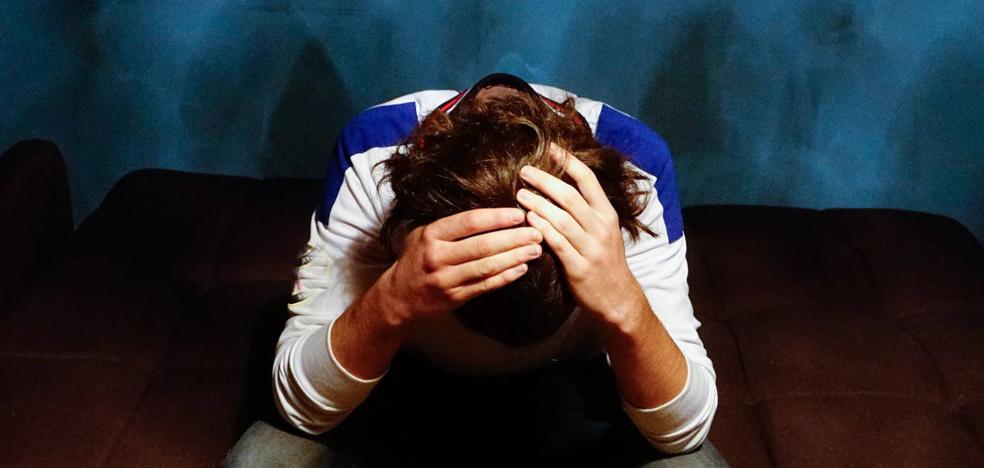 PREVENCION DE SUICIDIO EN ADOLESCENTES
https://www.prevensuic.org
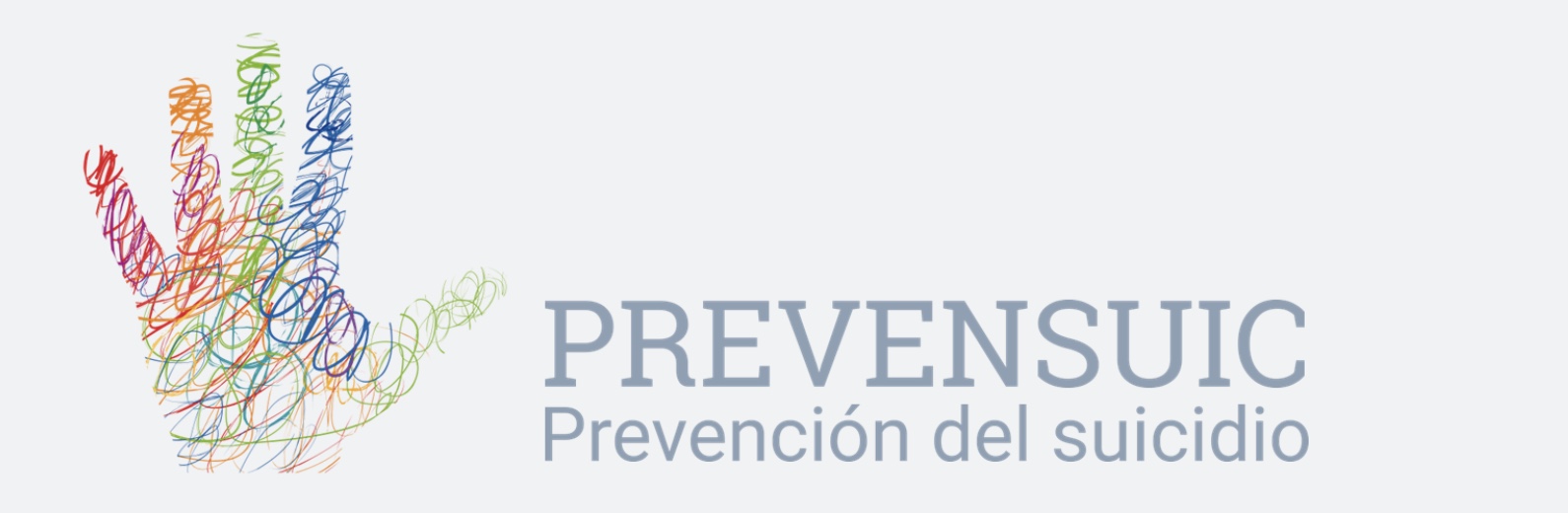 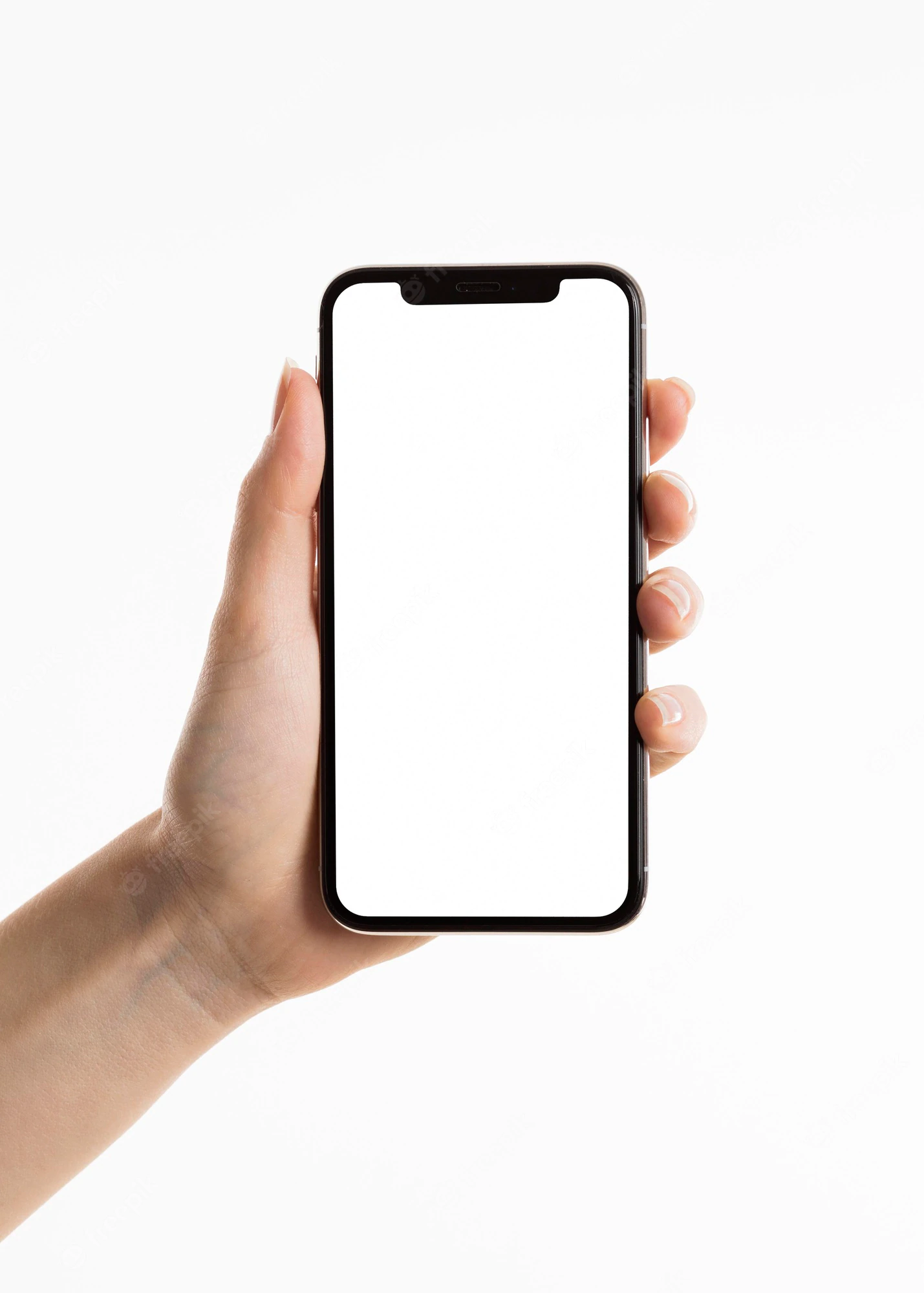 Teléfonos importantes
O24
900018018 bullying
Datos
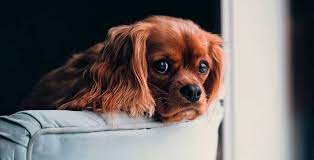 228 suicidios en Castilla y León en 2020, 177 hombres
173 lo vuelve a intentar
3941 al año

Depresión es la primera causa de discapacidad en el mundo
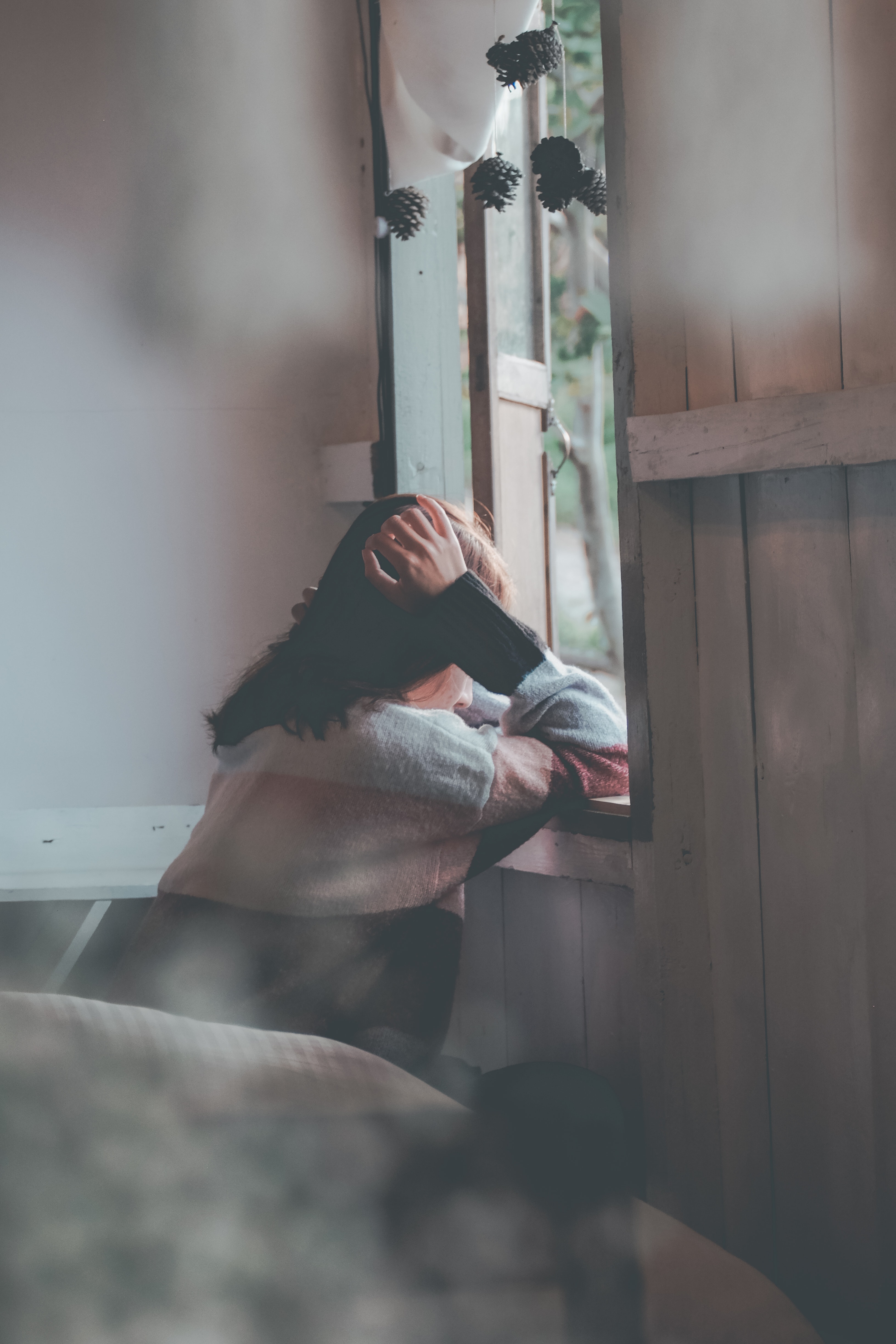 1 de cada 5 niños tiene problemas de salud mental

 Se ha notado un aumento del 37% en la depresión niños

187% aumento de autolesiones

Primera causa de muerte entre niños de 15-22 años

 Se ha notado un aumento del 200% en la tasa de suicidios en niños de 10 a 14 años
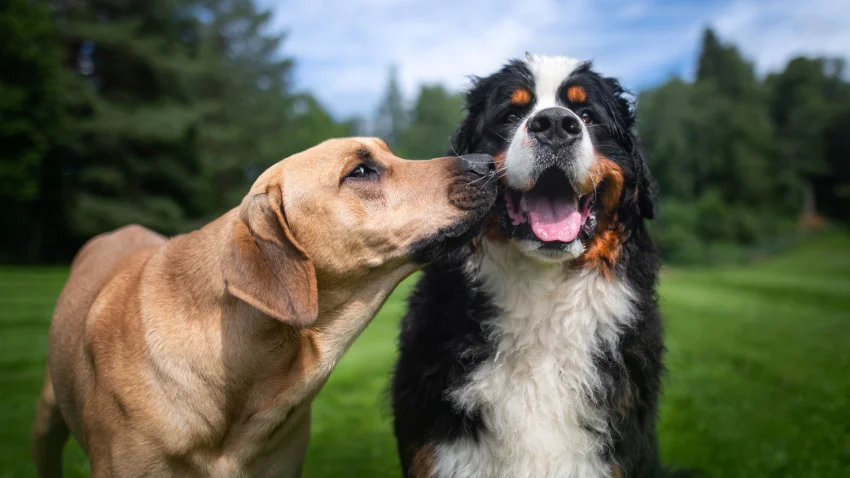 Un amigo
Un amor

Un amante
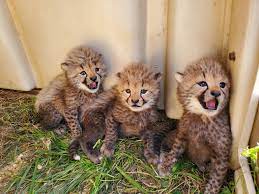 Si escuchamos a alguien cercano hablar de que la vida no merece la pena 
Que es mejor morir
Que es una carga para sus padres 
 Que nadie le va a echar de menos. 

Debemos escucharle
 Interesarnos, brindarle ayuda
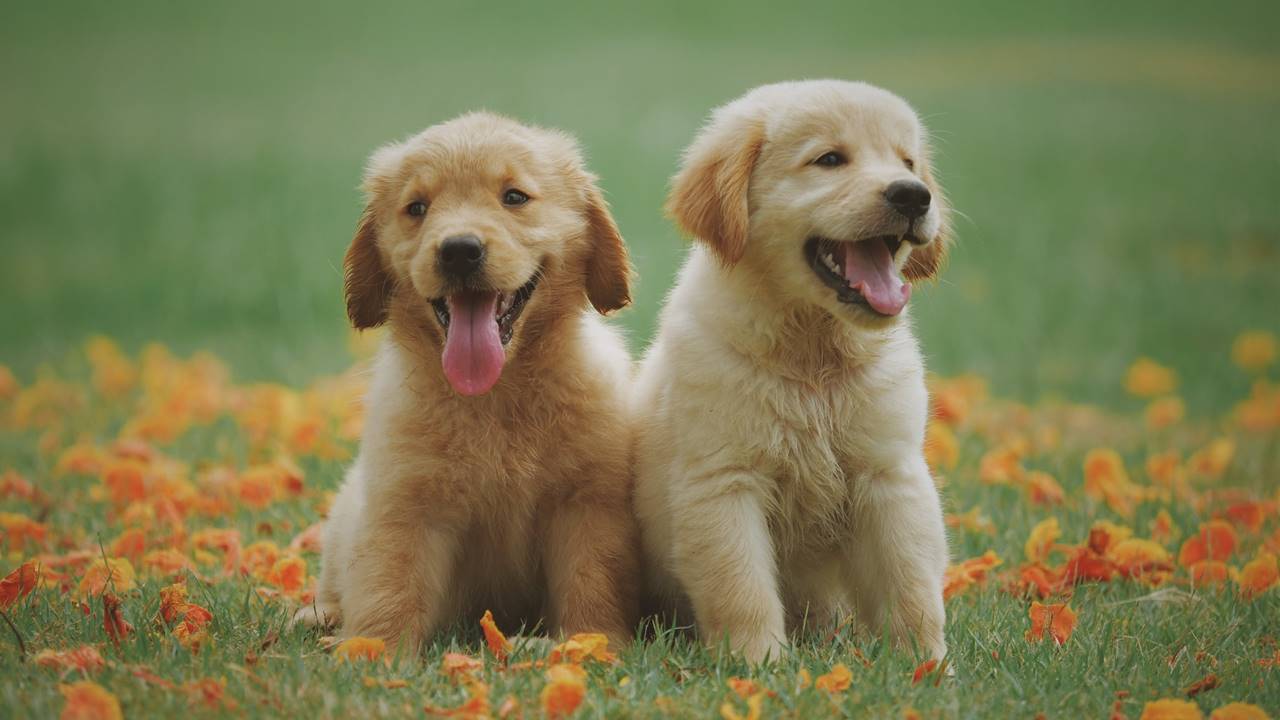 Dra. Montes
Hablar es prevenir
“Hablar cara a cara con la persona sobre lo que está sintiendo, qué le lleva a pensar en el suicidio, a qué se puede agarrar para seguir viviendo…, eso alivia mucho el sufrimiento y disminuye el riesgo
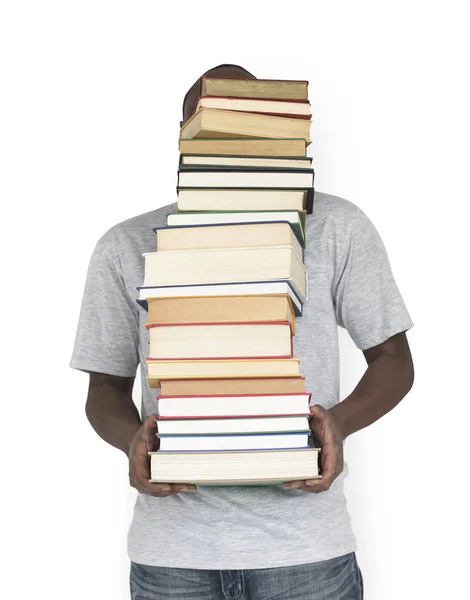 Adolescente
New York times
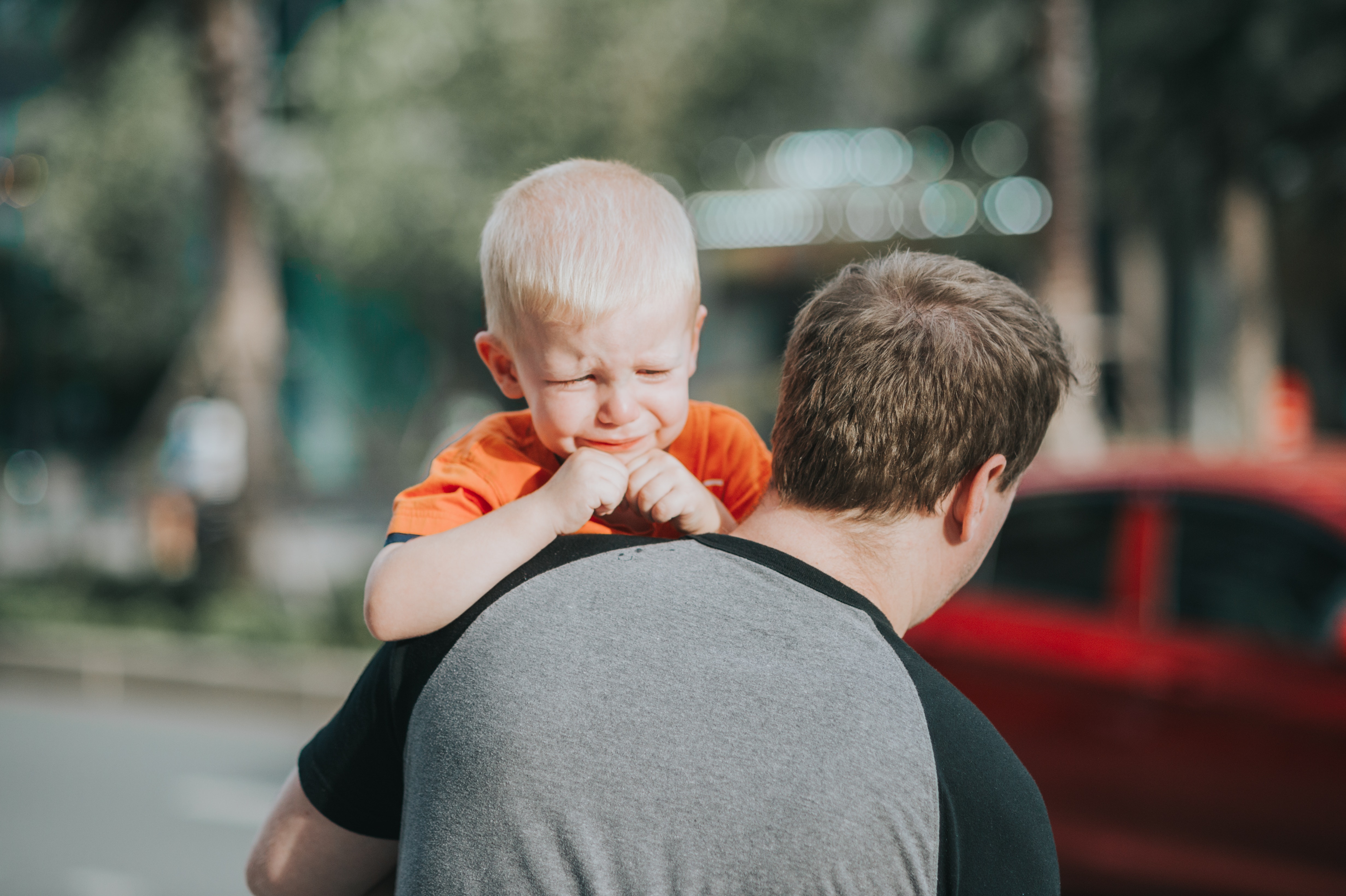 VALIDARLAS, Y CANALIZARLAS
Ponernos a su altura
 
Legitimar todas las emociones

No decir no tengas miedo, no llores eso son bobadas

Hay que sintonizar con su emociones
Cómo comunicarse
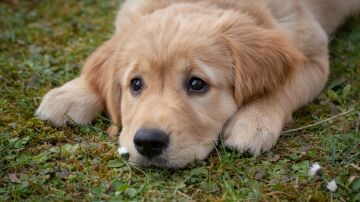 Escuchar con atención, calmado

Entender su sentimiento, empatía

Trasmitir mensajes de aceptación y respeto
Demostrar interés, preocupación y calidez
Como no comunicarse
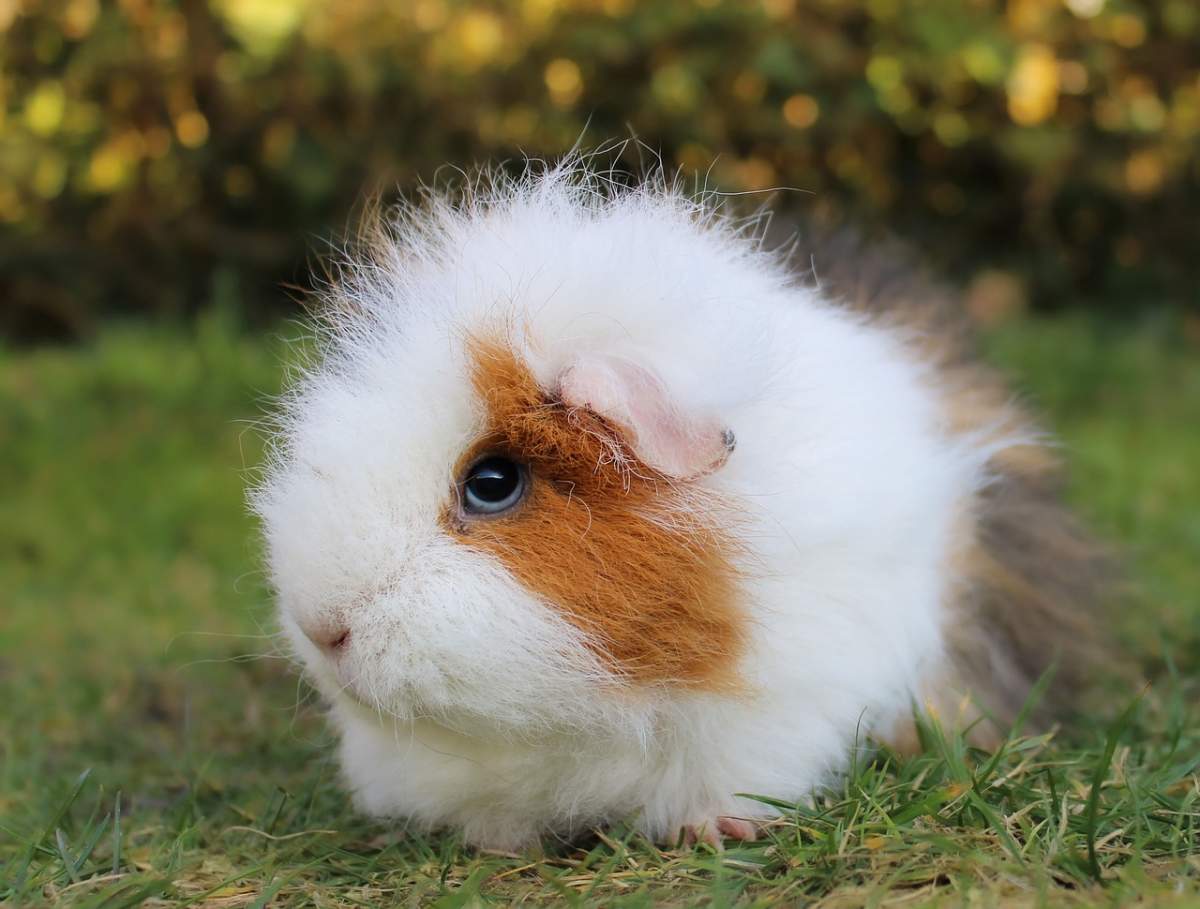 Interrumpir con frecuencia

Escandalizarse o emocionarse

Manifiesto que estoy ocupado

Juzgando

Haciendo preguntas tendenciosas

Hacer comentarios indiscretos
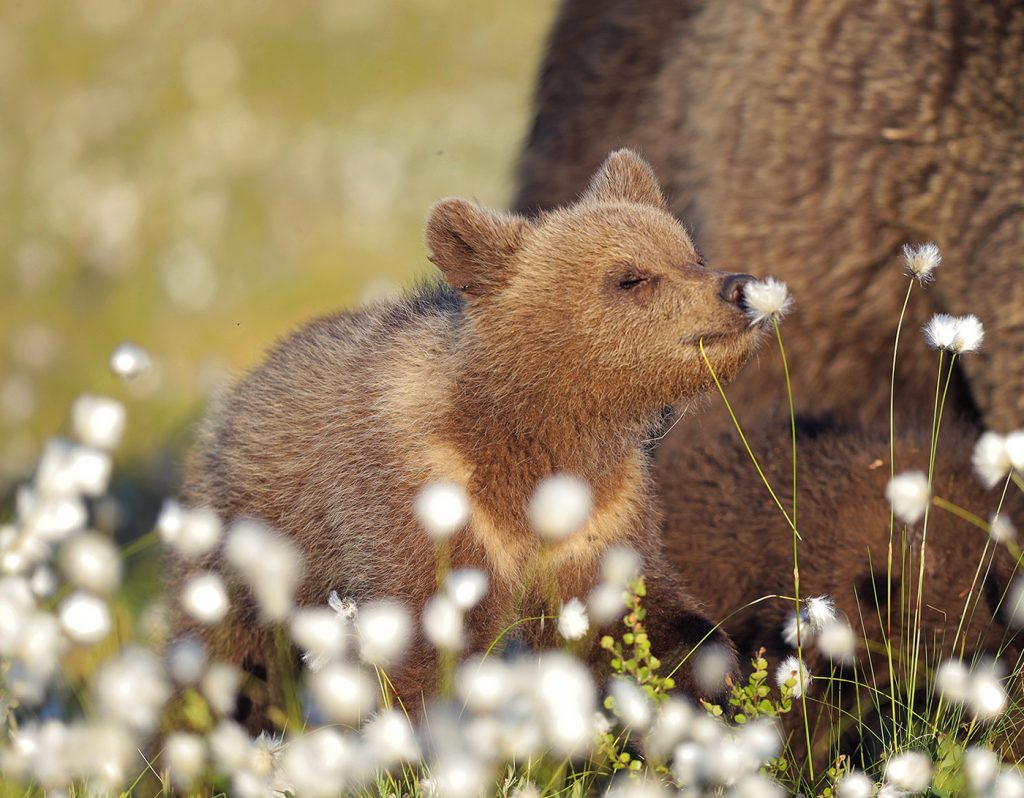 Solo con estar pendientes de las señales, podemos salvar una vida
Cómo afrontarlas
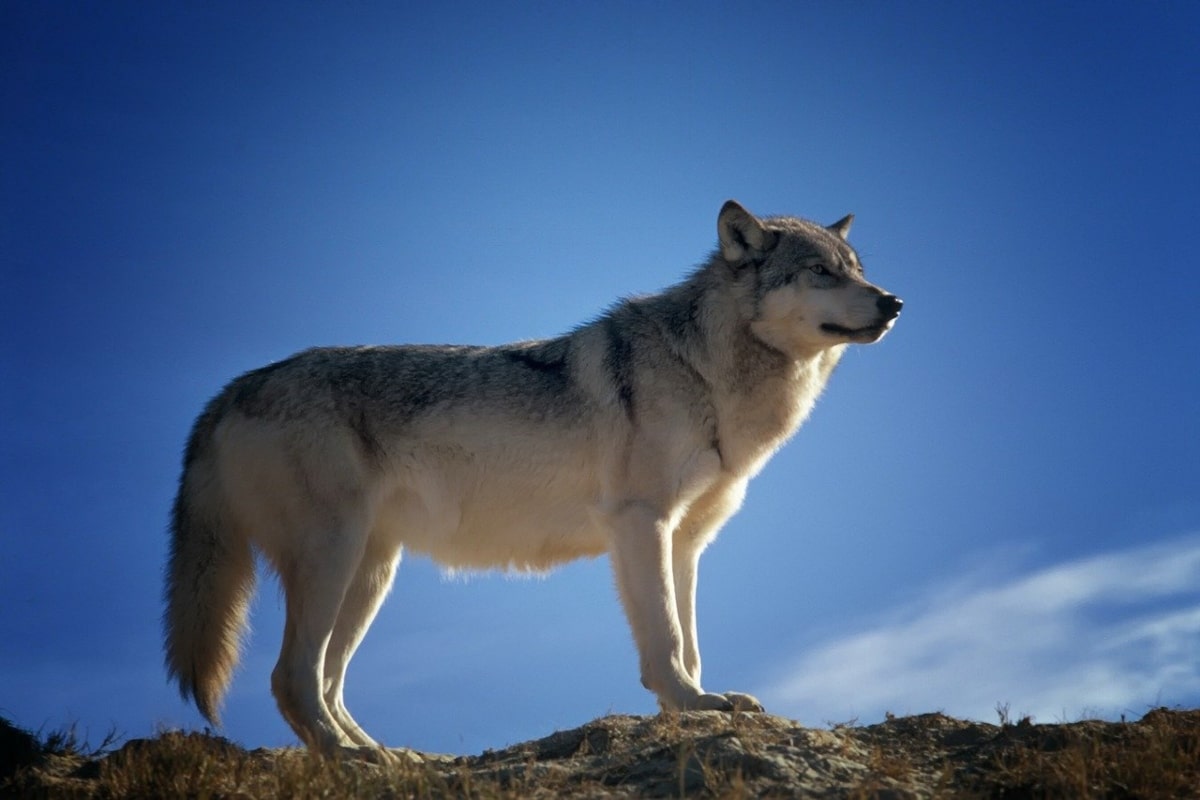 Apoyar al adolescente, escucharle; no enfadarse ni juzgarle. 
Evitar los interrogatorios y estar disponibles.
Demostrarle nuestro escucha y apoyo incondicional.
Fomentar las habilidades para la vida: autoestima, habilidades sociales, autorregulación, resiliencia, resolución de conflictos, asertividad. 

Mostrarle estrategias para canalizar sus emociones.
Mostrarle recursos web de ayuda y testimonios positivos de otros adolescentes que lo están superando; ofrecerle esperanza. 
Evitar el acceso a objetos lesivos.
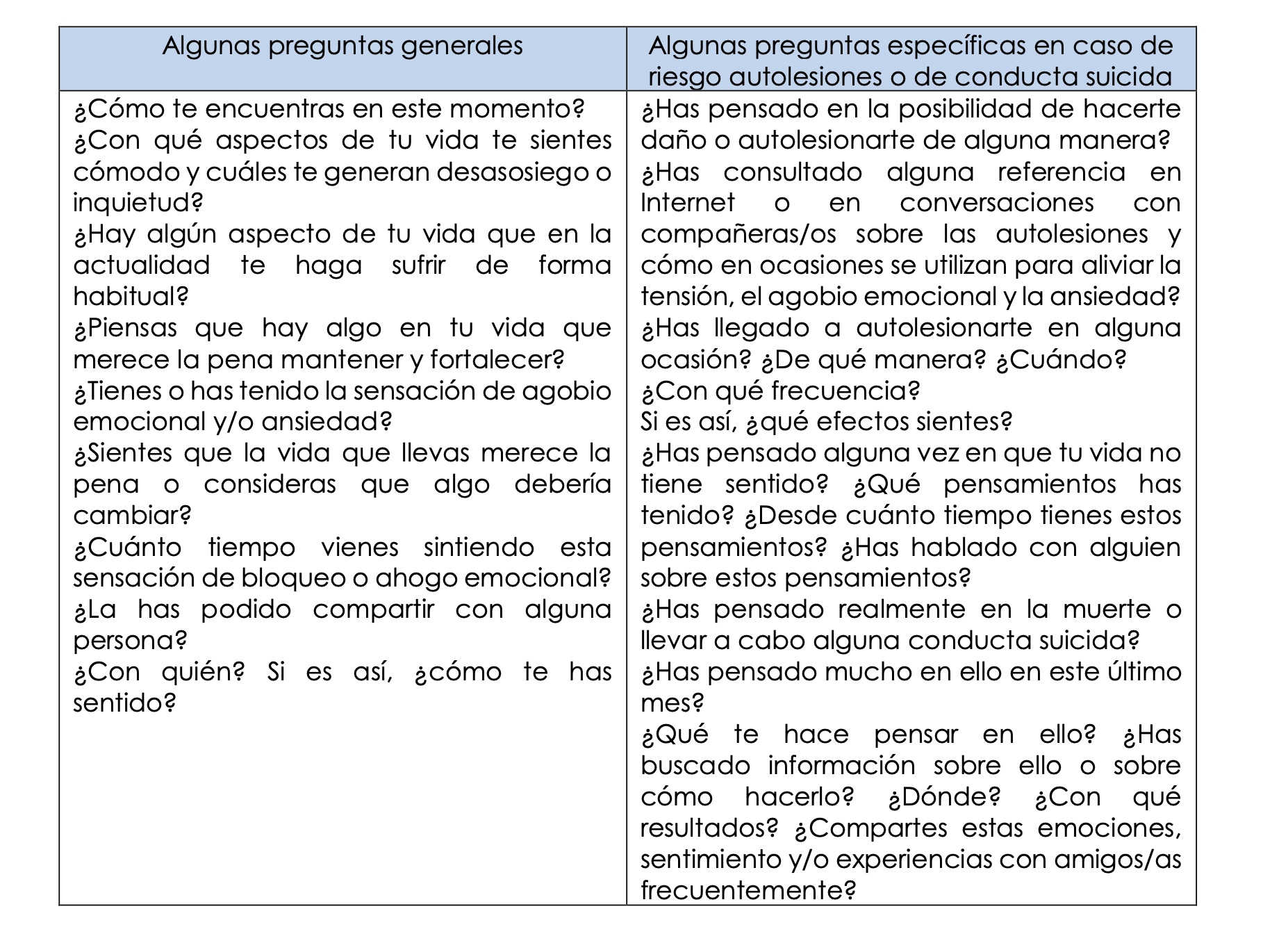 Medidas provisionales
Detalle sobre teléfonos de emergencia y tutores legales a los que avisar ante cualquier eventualidad. 
  Ubicación del aula en el que se encuentra escolarizado el alumno en el centro evitando acceso a espacios o medios autolesivos (plantas altas, ventanas, escaleras, medios autolesivos...). 
 Selección de la mejor ubicación del alumno dentro del aula (cerca de alumnos en los que confía, prosociales y colaboradores, posición cercana al profesor...). 
  Realizar un seguimiento personalizado de la asistencia al centro comunicando inmediatamente cada falta de asistencia injustificada a la familia o tutores legales. 
  Supervisión en los cambios de clase, desplazamientos a aulas-materia, cambios de edificio o de planta, gimnasio y talleres. 
  Especificar un procedimiento de vigilancia en periodos no estructurados como recreos, pasillos, entradas y salidas, comedor y tiempos de baño.
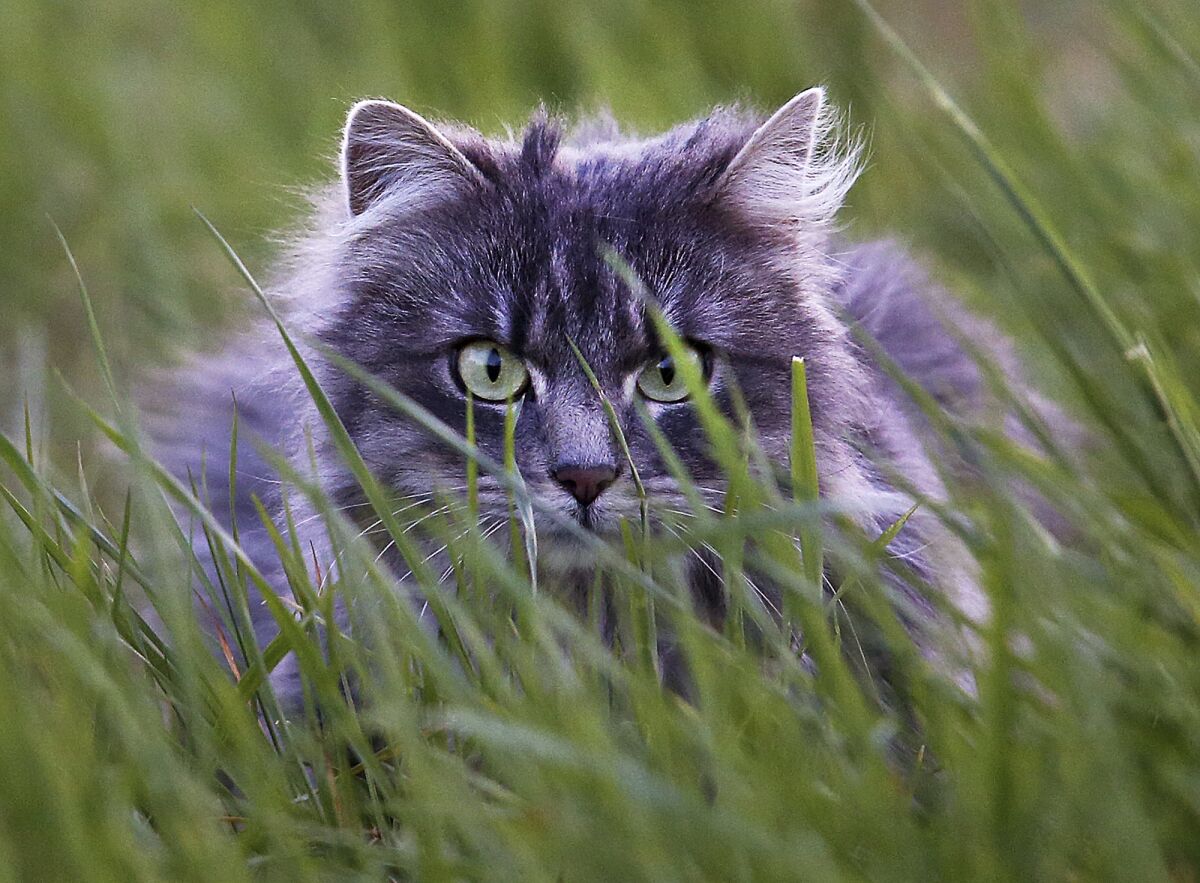 Medidas provisionales
Vigilancia y control de instrumentos cortantes y/o autolesivos que pueda disponer en el desarrollo de las tareas propuestas por el docente a cargo. 
  Valoración inicial sobre el profesorado y otro personal del centro (auxiliares de control, personal laboral, monitores de comedor y de ruta...) que ha de conocer la situación de riesgo existente.

 Pueden plantearse diferentes grados de información según la implicación que vaya a solicitarse y con la finalidad de proteger la intimidad del alumno/a. 
  Facilitar un lugar seguro donde el alumno/a pueda permanecer tranquilo/a y sereno/a en los momentos en los que no se encuentre bien dentro del gran grupo (departamento de orientación, despachos...). Se debe acordar previamente y con la supervisión de un adulto.
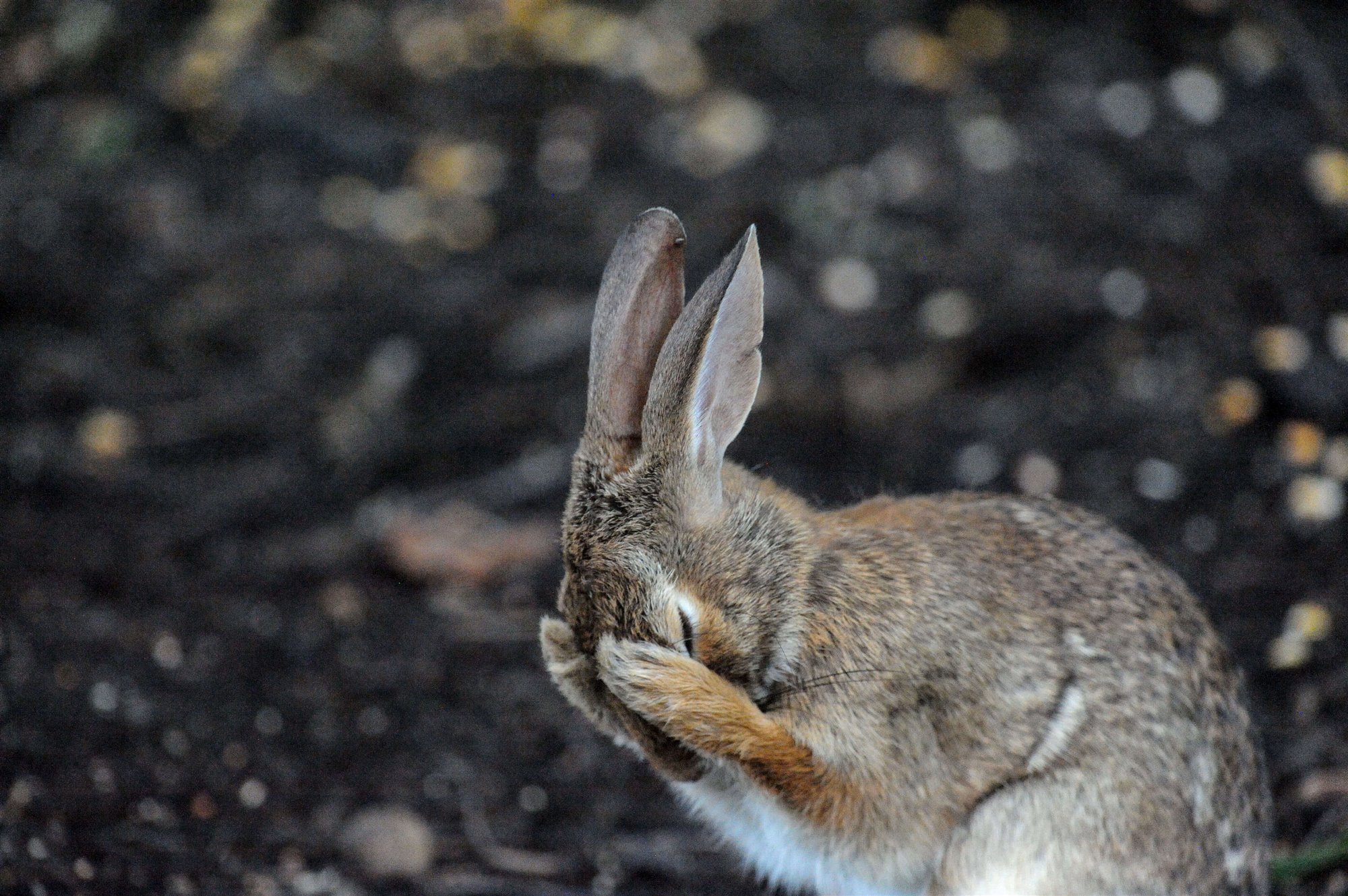 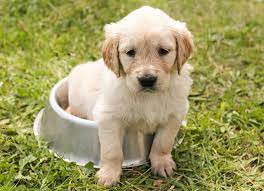 Mitos del suicidio
Mito del suicidio 1
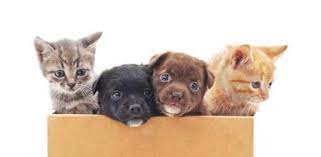 Hablar del suicido incita a ello. Al contrario puede ser la única oportunidad de analizar su propósito
Es importante permitir expresar la idea suicida.
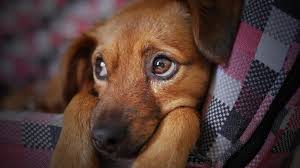 Mito 2:Las personas que se autolesiona quieren llamar la atención.
Es una estrategia no adaptativa de autorregulación, 

lo hacen para aliviar una situación de sufrimiento
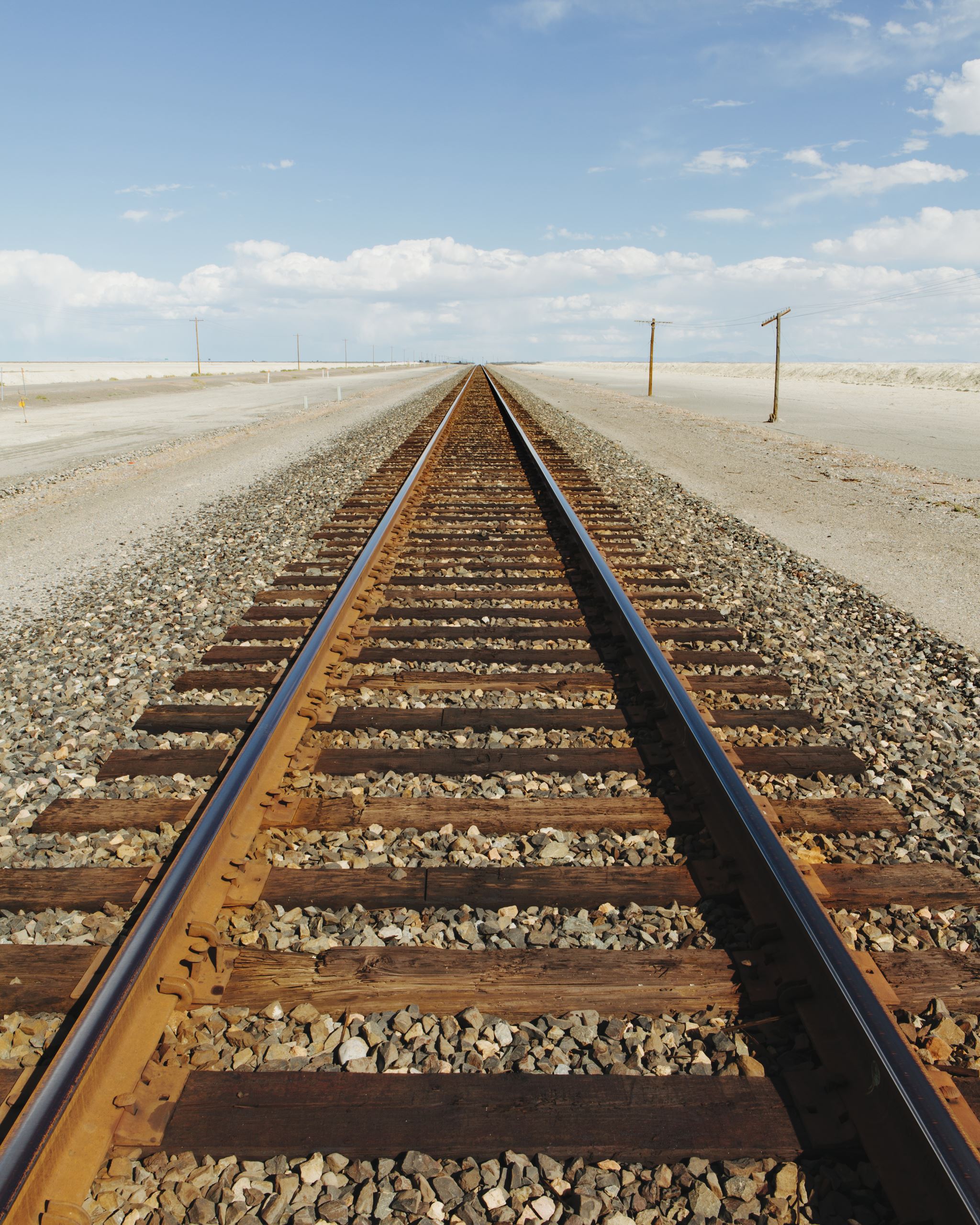 Mito 3: Si alguien se quiere suicidar  realmente no hay nada que hacer.
La persona quiere dejar de sufrir, 
La desesperanza provoca una visión en túnel

Los estados de ánimo son transitorios
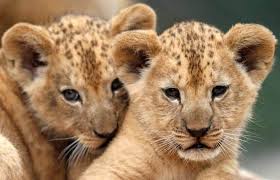 Mito 4:El que lo dice no lo hace.
Casi la totalidad lo han hablado antes
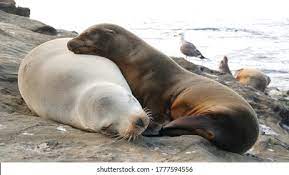 Mito 5: Cuando se mejora después de una tentativa ya no hay riesgo
Durante los 90 días siguientes el riesgo sigue siendo alto
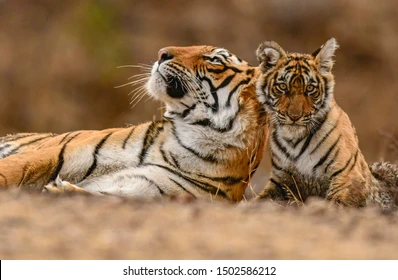 Mito 6: El que se suicida es un cobarde / valiente
No tiene que ver con valentía ni cobardía
 Sino con sufrimiento y desesperanza
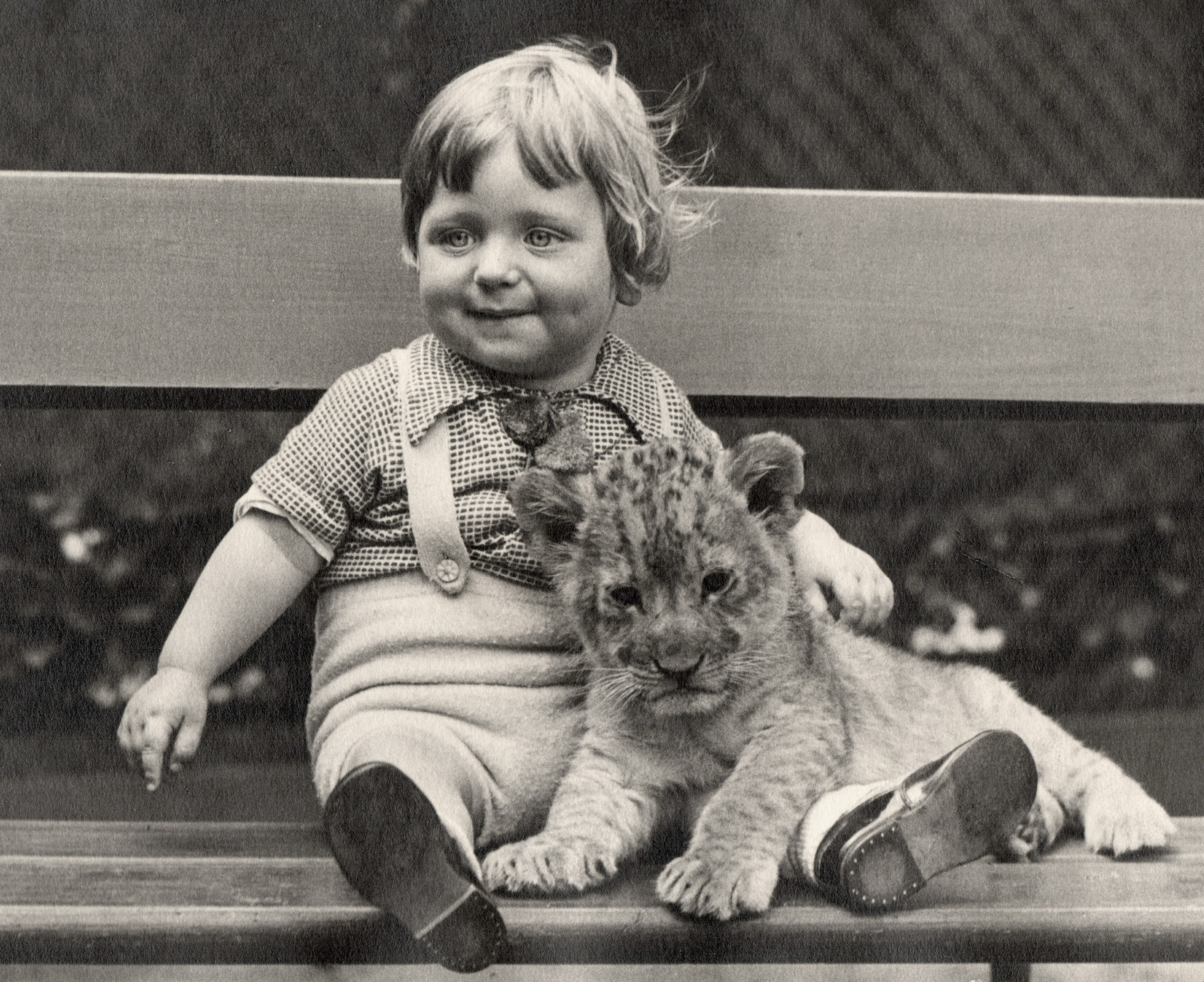 Mito 7. Si se reta a un suicida no lo intenta
Retarle es irresponsable,

 transmitamos falta de comprensión
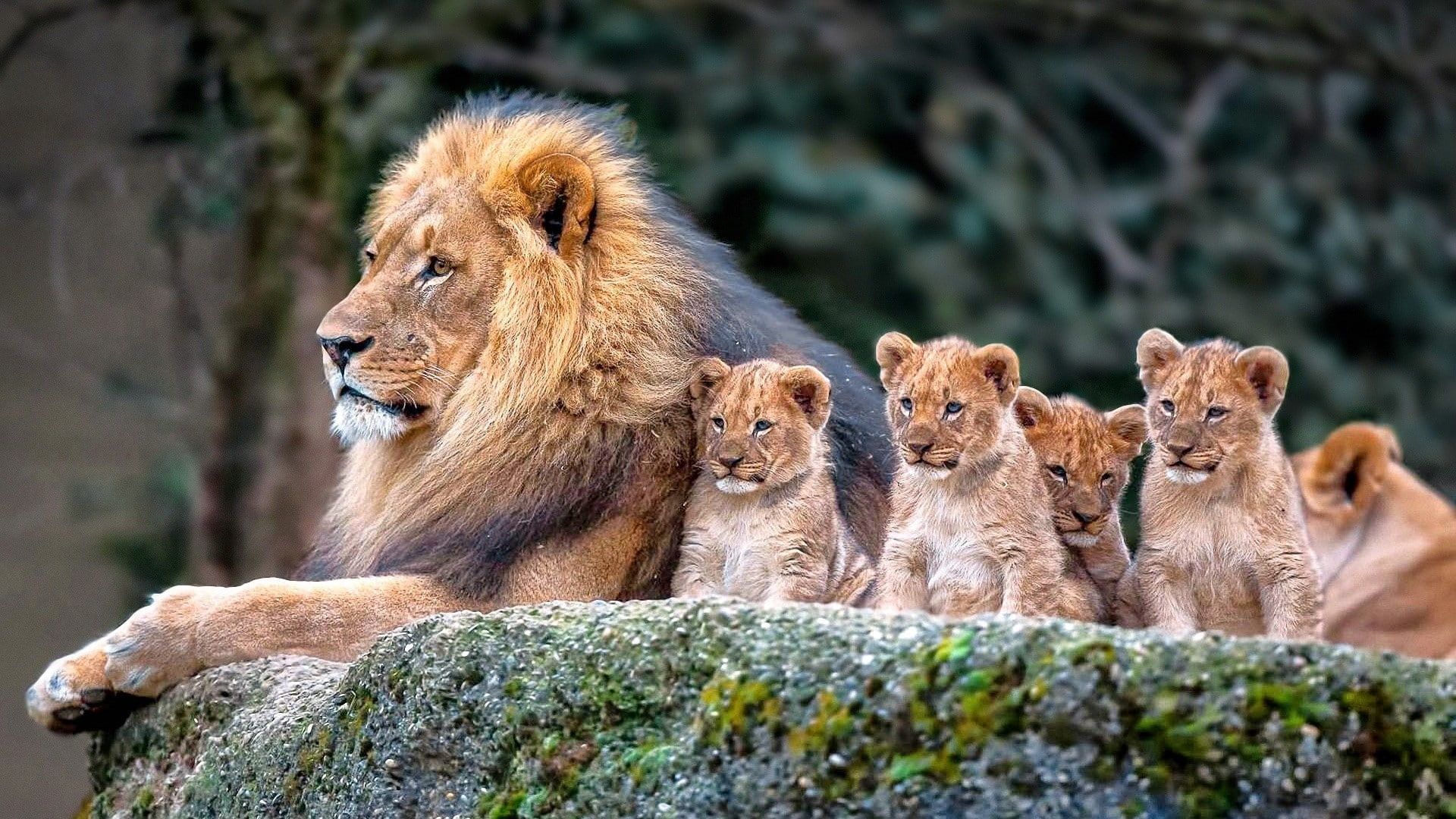 Mito 8: Las personas que se van a suicidar nunca emiten señales de que lo van a hacer.
Se asocia con chantaje y es un error 
6 de cada 10 que pidieron ayuda lo hicieron
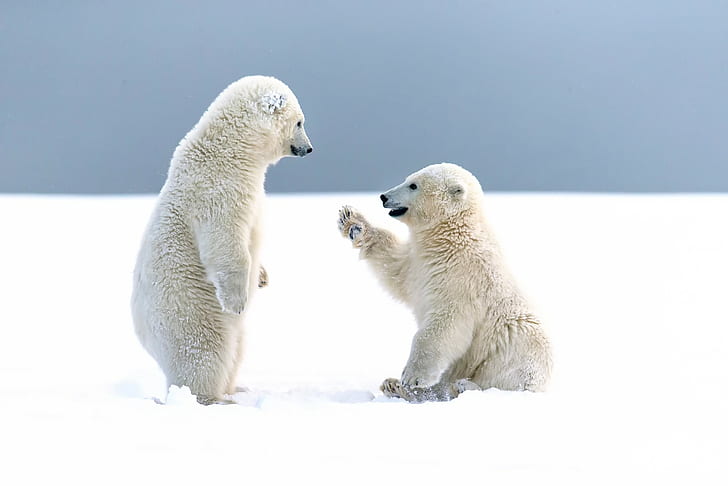 Mito 9. El que lo intenta una vez estará en riesgo toda su vida.
Las crisis tiene un inicio y un fin.
 La mayoría de las personas que lo intenta y no lo consiguen no lo vuelven a hacer el resto de su vida.
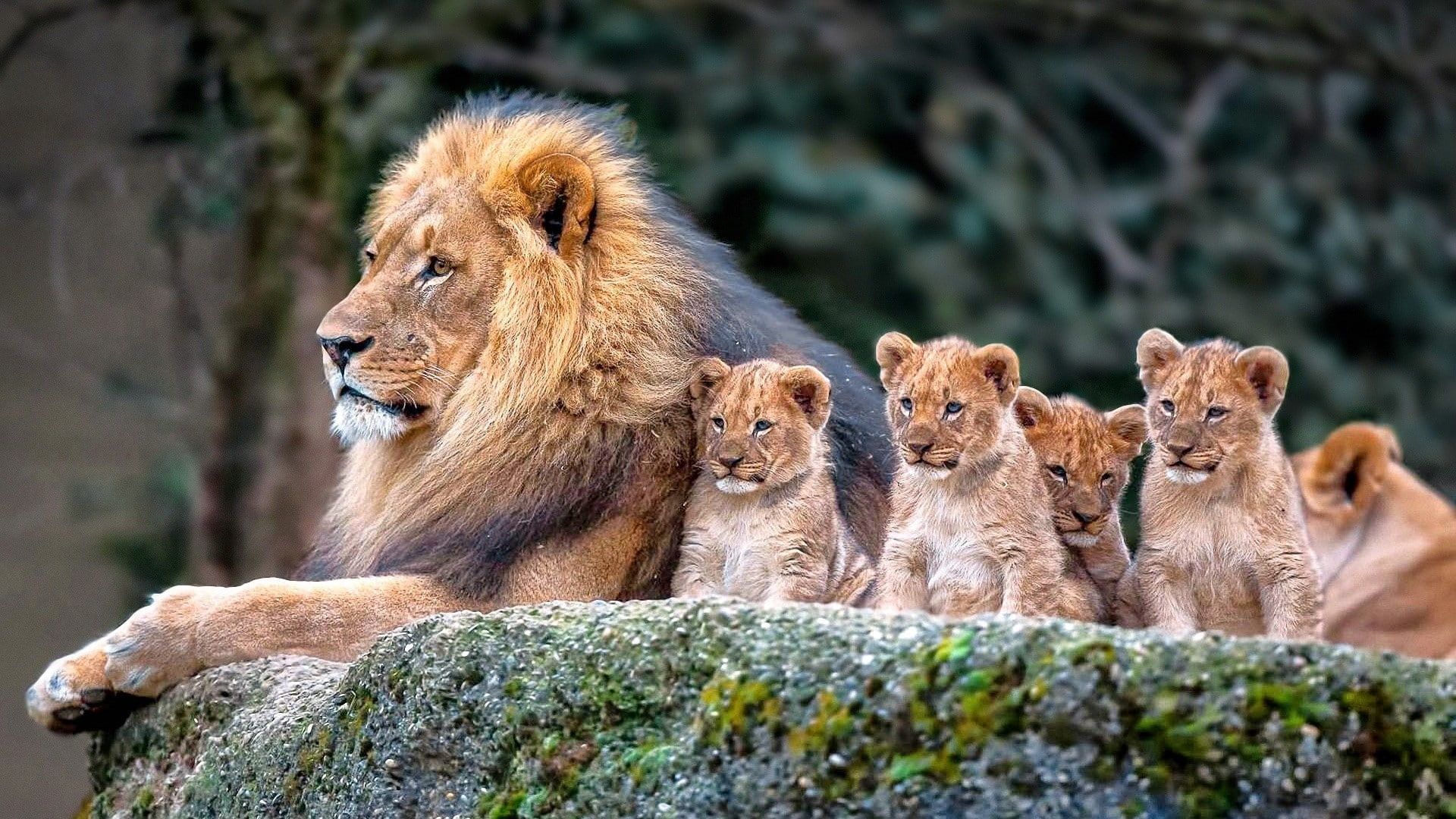 Mito 10. Los medios de comunicación no deben hablar del suicidio para evitar el efecto llamada.
La publicación responsable puede ayudar, y es fundamental para prevenir.
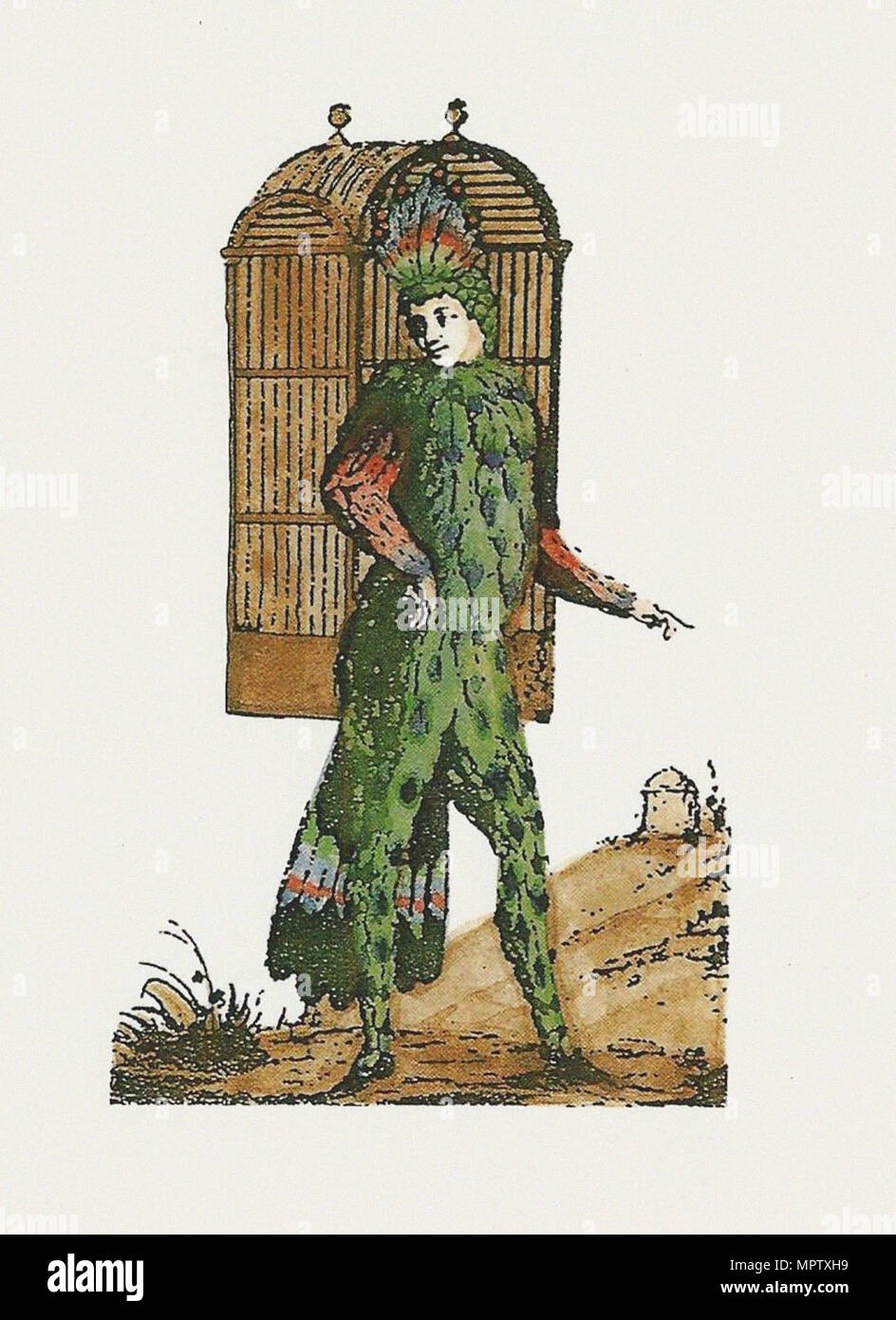 Efecto papageno
Fenómeno mediante el cual la exposición a modelos de conducta y a ejemplos de personas que inicialmente han pretendido quitarse la vida 
pero que finalmente han renunciado a dicha idea y superado las crisis, la angustia o las dificultades que se los provocaron genere en el espectador un efecto preventivo del suicidio.
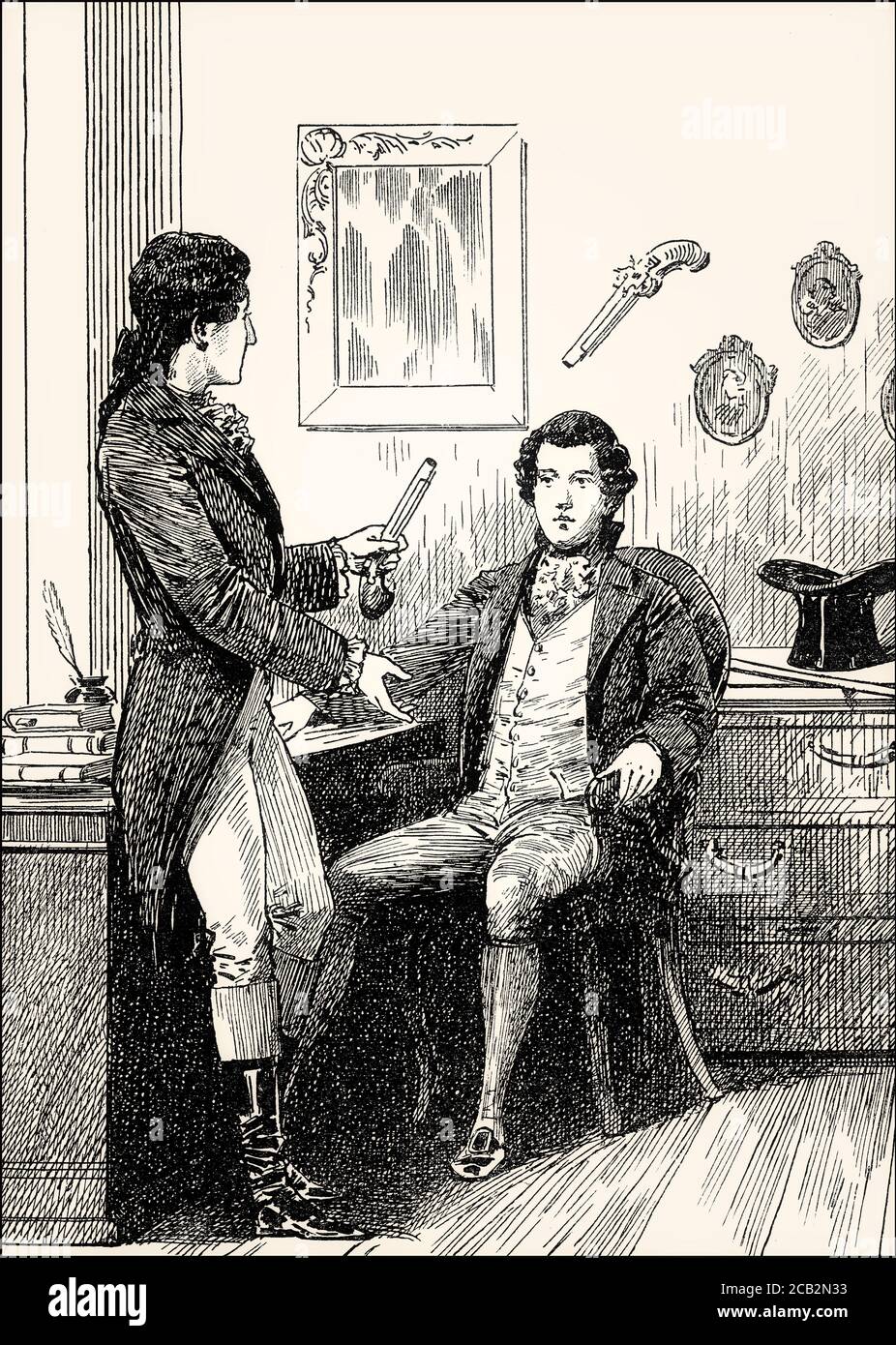 Efecto Werther.
Si alguien famoso lo hace y se lo pone como un héroe.
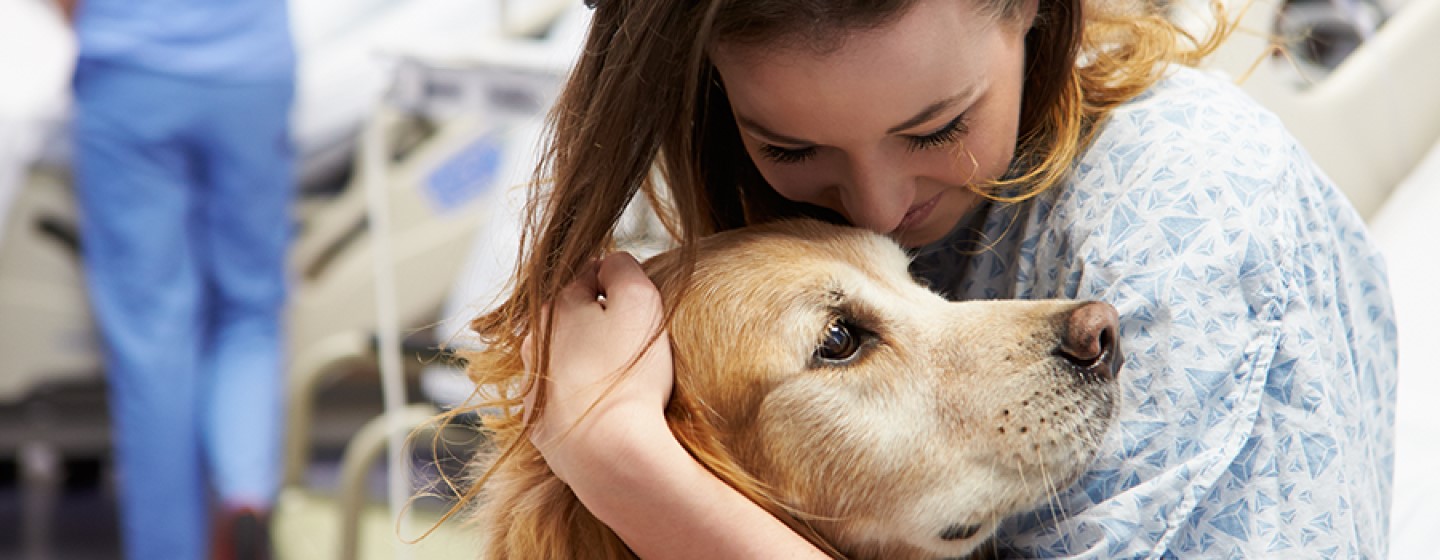 Cómo ayudar
Si después de preguntarle si desea ayuda, ella responde "no" varias veces, lo único que debemos hacer es no insistir más... dejarla...
 Entonces será nuestra actitud para ayudar a esa persona.
Debemos de ser siempre muy respetuosos con ella; hablarle dulcemente, con cariño y respeto. 
Nunca sacar el tema de que ella está mal, que necesita ayuda, etc... nunca hablar sobre las negatividades.
Cada vez que estemos con esa persona, simplemente hemos de permanecer en silencio, con un estado de presencia, es lo que ella necesita... paz... tranquilidad... calma...Pasado un tiempo, esa persona verá paz y calma en nosotros, y eso le provocará confianza. 
Al tener más confianza, se irá abriendo poco a poco... pero nosotros hemos de seguir manteniéndonos en silencio, en estado de presencia.
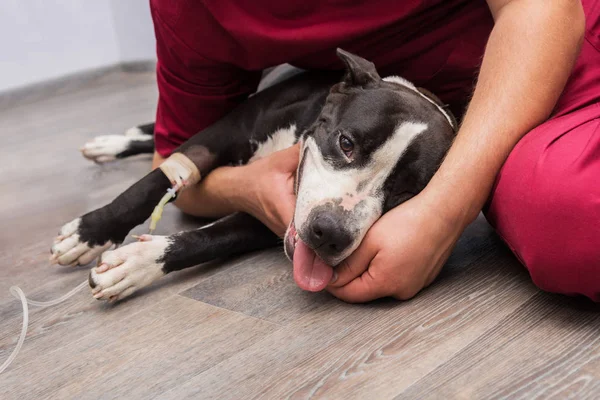 Si hemos de decirle algo, siempre con mucho respeto y amabilidad... el amor es sanador.Puede ser que la persona tarde mucho tiempo en lograr abrirse a nosotros y confiar plenamente
En la fase de escuchar, hemos de estar muy preparados, ya que la persona sacará todo su dolor... 
Lo puede sacar en forma de ira, o culpándote a ti, o en forma de orgullo negativo, así es la confianza. 
Habrá momentos en que te atacará, te ofenderá y te gritará, 
pero tú sabrás que no es ella la que habla sino su propio dolor, 
así que tú sigues permaneciendo en estado de presencia y escucha.
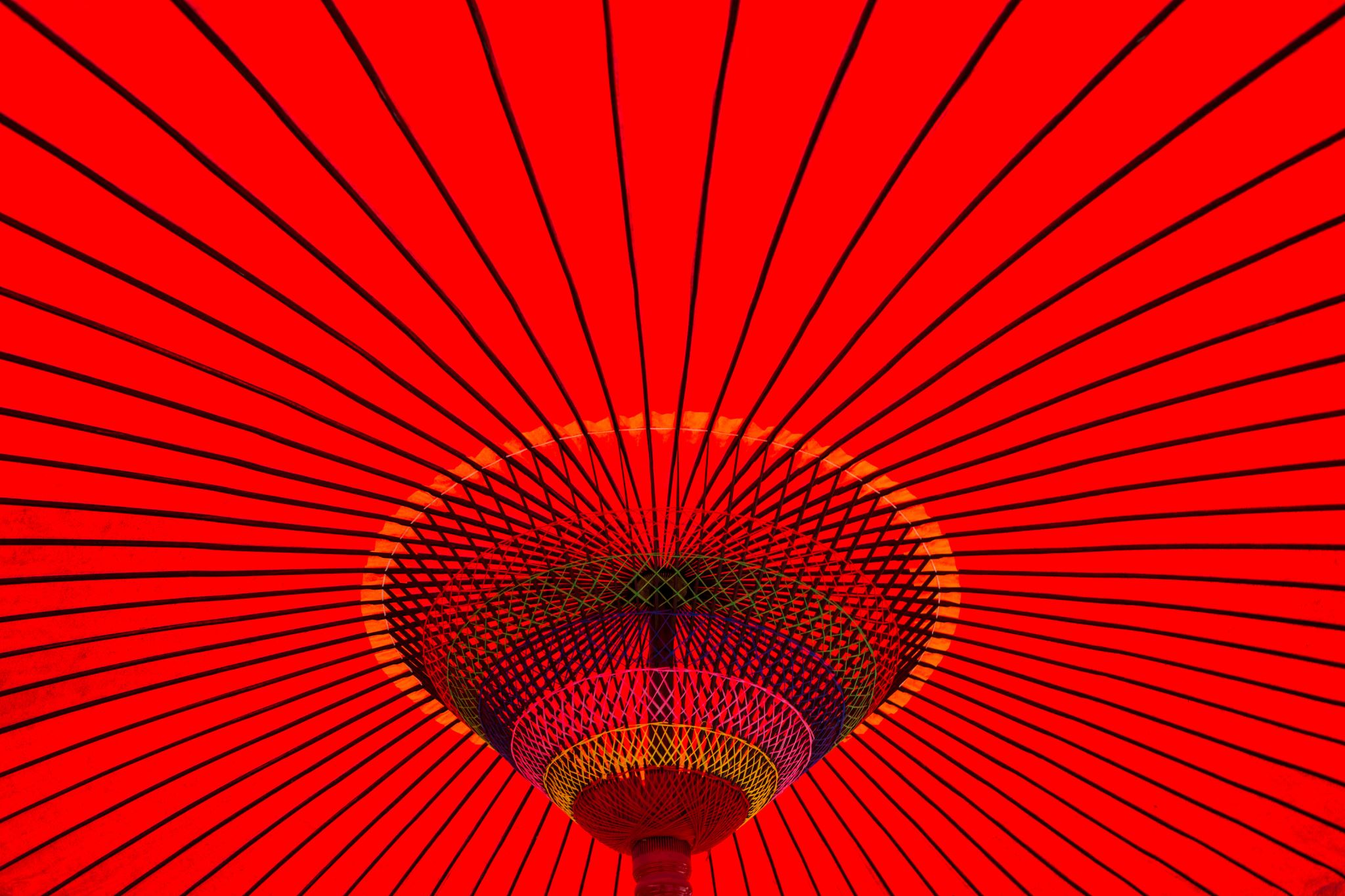 Fin parte 2
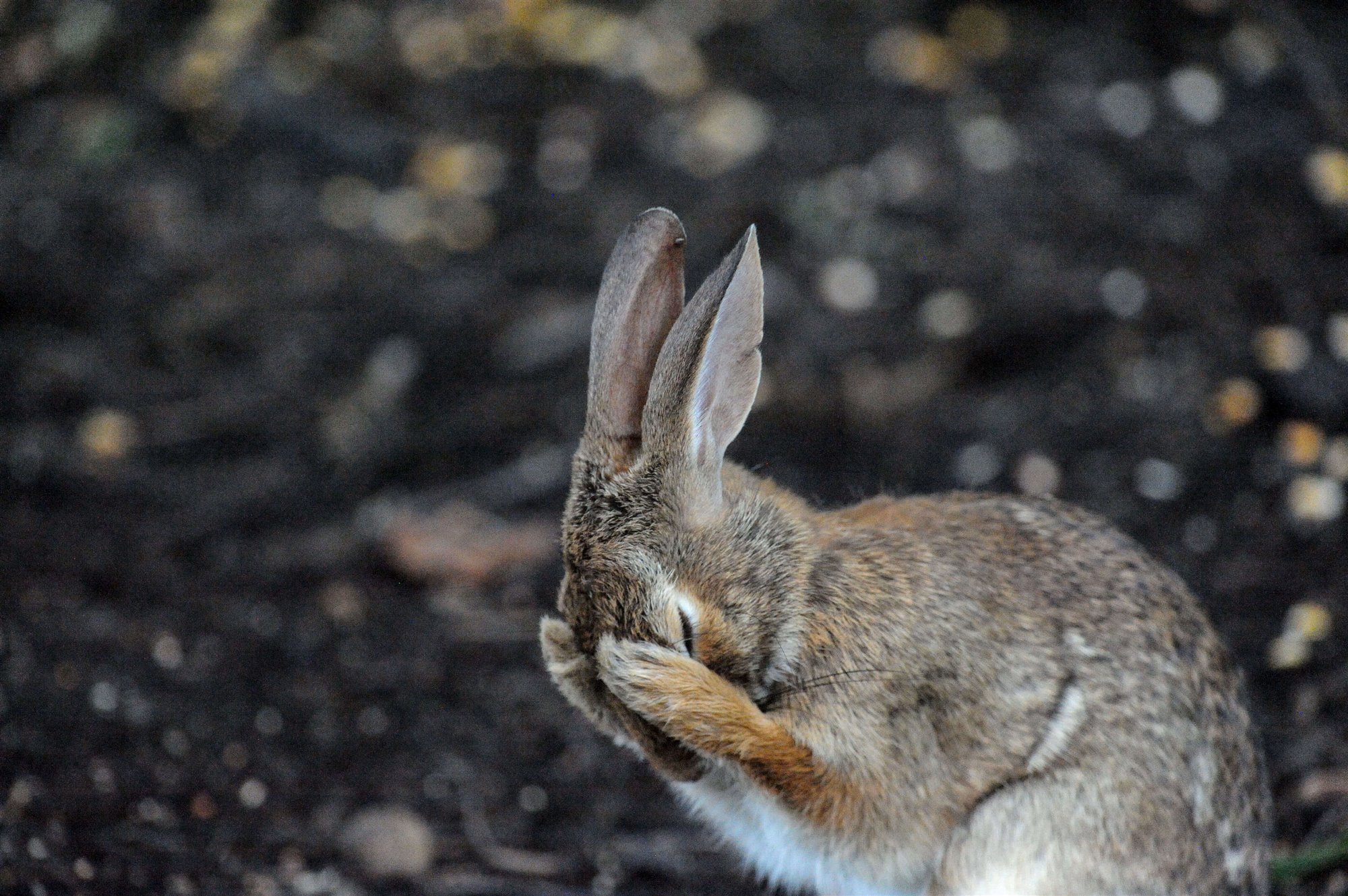 Medidas de acompañamiento emocional
Selección de la mejor ubicación del alumno dentro del aula 
(cerca de alumnos en los que confía, prosociales y colaboradores, posición cercana al profesor)

 Desarrollo de sesiones específicas sobre: dolor y sufrimiento psicológico, gestión de emociones, 
  Comunicación por parte de algún compañero de confianza al tutor del grupo sobre posibles situaciones de conflicto que puedan surgir y que involucren al alumno
 Facilitar un lugar seguro, y bajo supervisión, donde el alumno/a pueda permanecer tranquilo/a y sereno/a en los momentos en los que no se 
encuentre bien dentro del gran grupo (departamento de orientación, despachos...). Se debe acordar previamente y con la supervisión de un adulto.
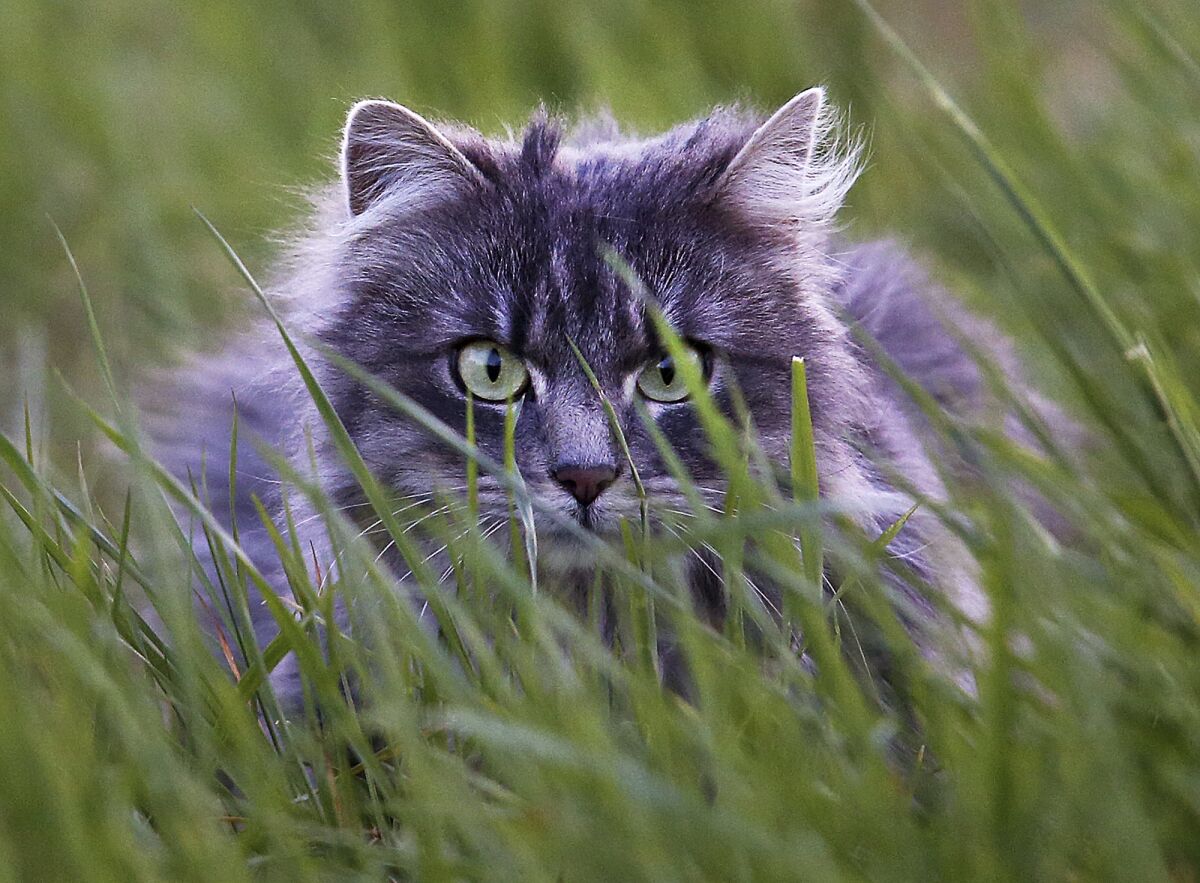 Establecer adultos de confianza a los que el alumno/a pueda recurrir en situaciones de necesidad, que le ofrezcan seguridad,confianza y calidad en el trato durante la jornada escolar de manera cotidiana. 
  Seguimiento de un docente con que el alumno/a vincule especialmente. 
  Medidas encaminadas a facilitar el proceso de enseñanza-aprendizaje: priorizar aspectos emocionales y de bienestar a los objetivos curriculares,
 -proporcionar experiencias de éxito académico remarcando las fortalezas del alumno/a, flexibilización en entregas de trabajos y tareas, facilitar espacios de resolución de dudas, 

-  Planificación de técnicas de relajación
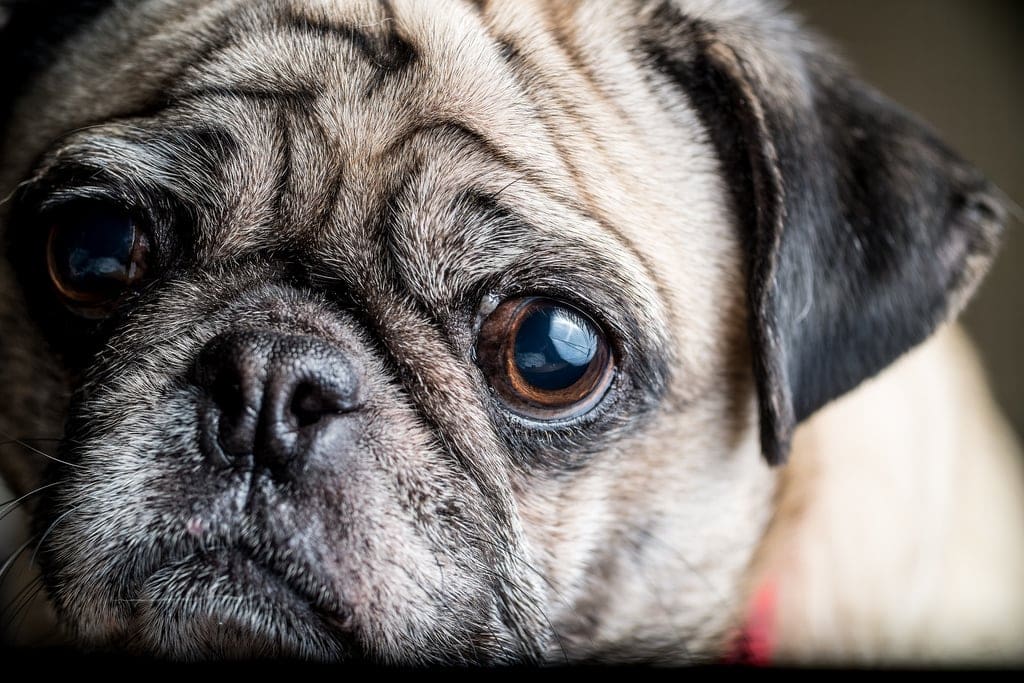 Una persona que no desea ser ayudada es una persona llena de dolor. 
Está profundamente hundida en su propia pena, tan hundida que se ha acostumbrado a estar ahí y no desea salir.
Pero no podemos decirle que no se ama, que está hundida en su dolor, que no se conoce a sí misma, porque no comprende, y al no comprender, se cerraría aún más en su propia pena.